Updating SEED Responses in PDCCAfter Calibration
SEED Fields to Update
Sensitivity:
Sensor gain (Stage 1, Blockette 58)
Total sensitivity (Stage 0, Blockette 58)

The total sensitivity for a channel should be the product of the stage gains (if the frequencies of the stage gains are the same).
1
Changing the Sensor Gain
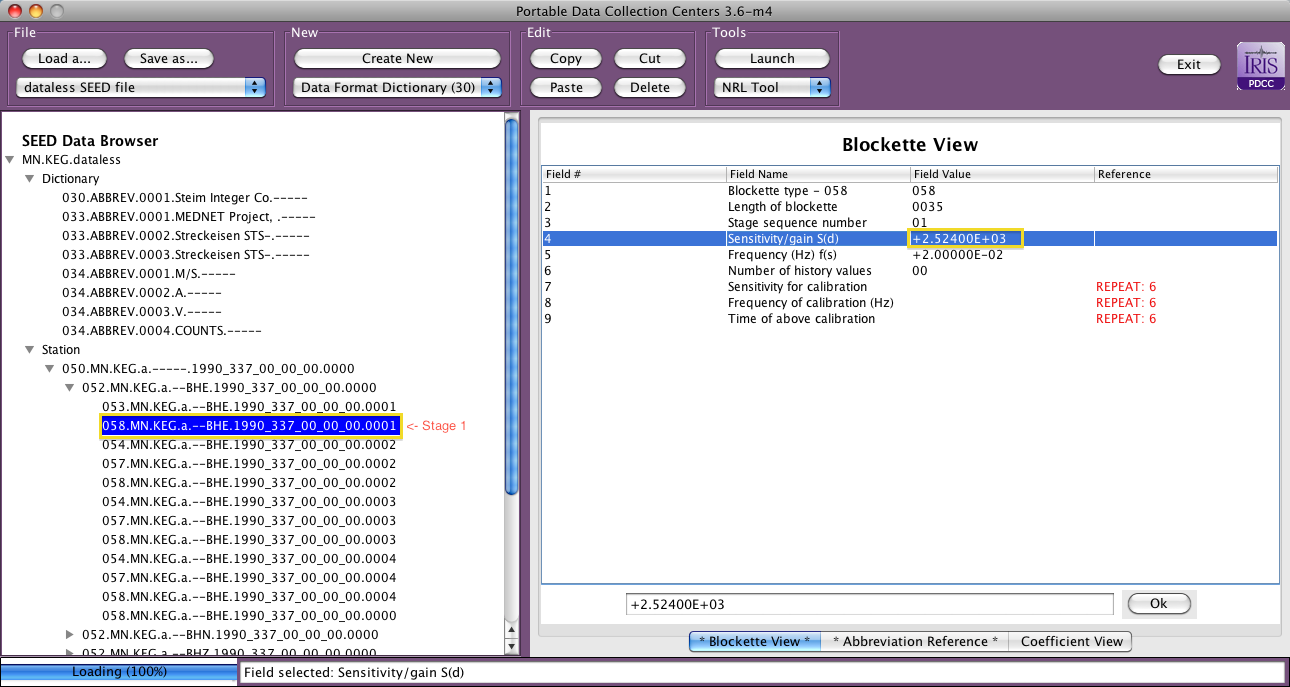 2
Changing the Total Sensitivity
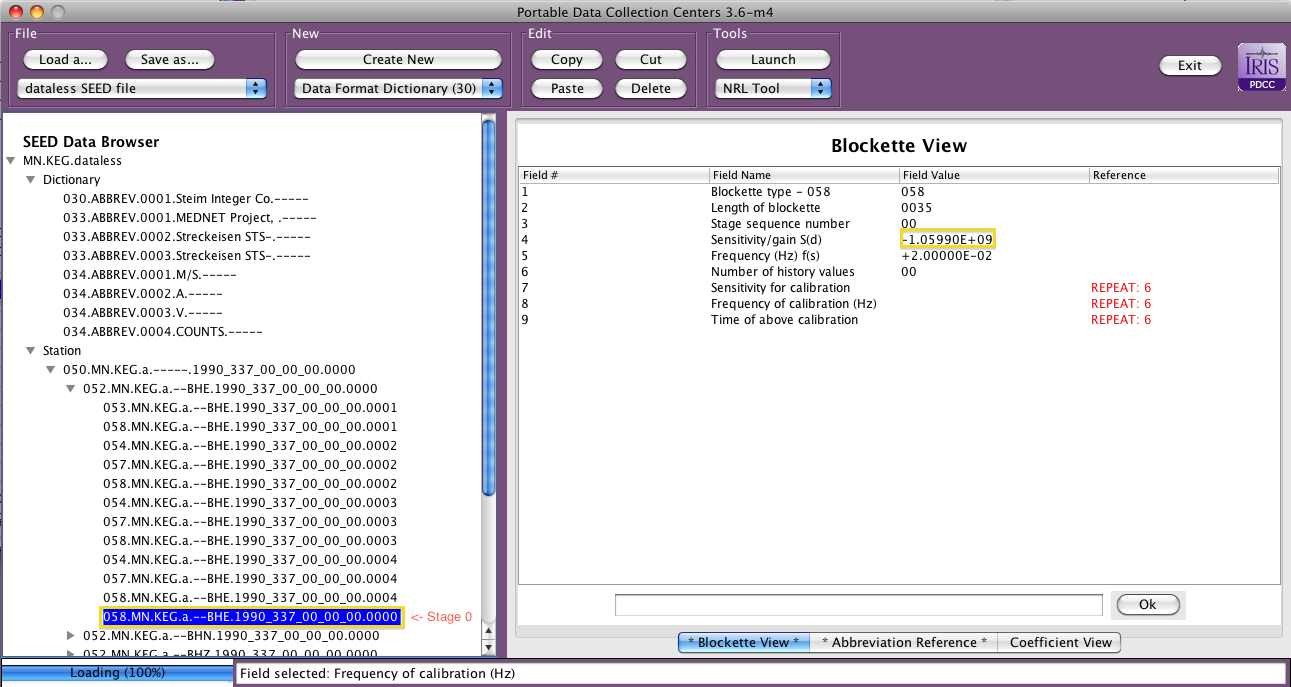 3